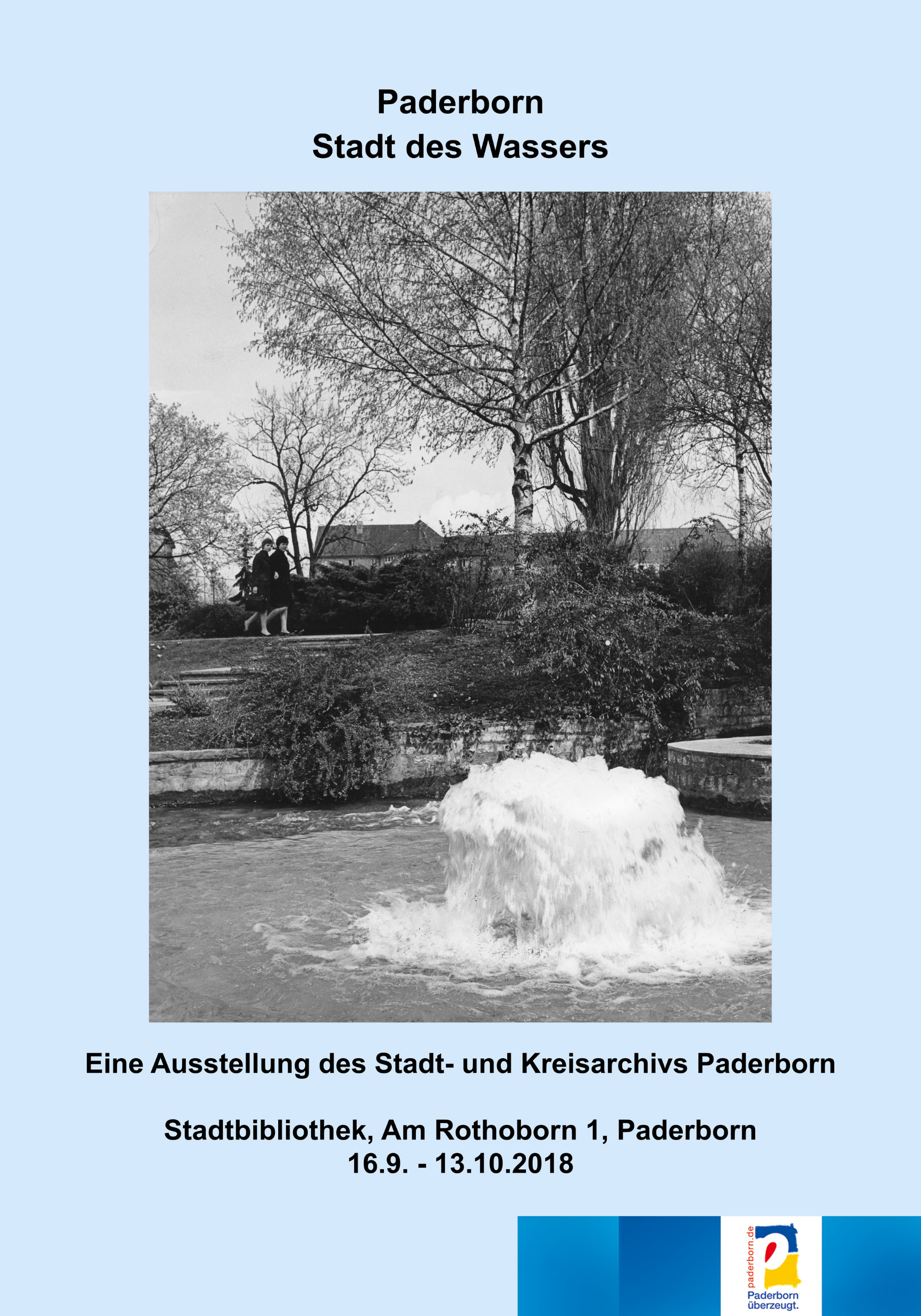 Das Stadt- und Kreisarchiv Paderborn hat diese Bildserie für unsere Projektarbeit freundlicherweise zur Verfügung gestellt!
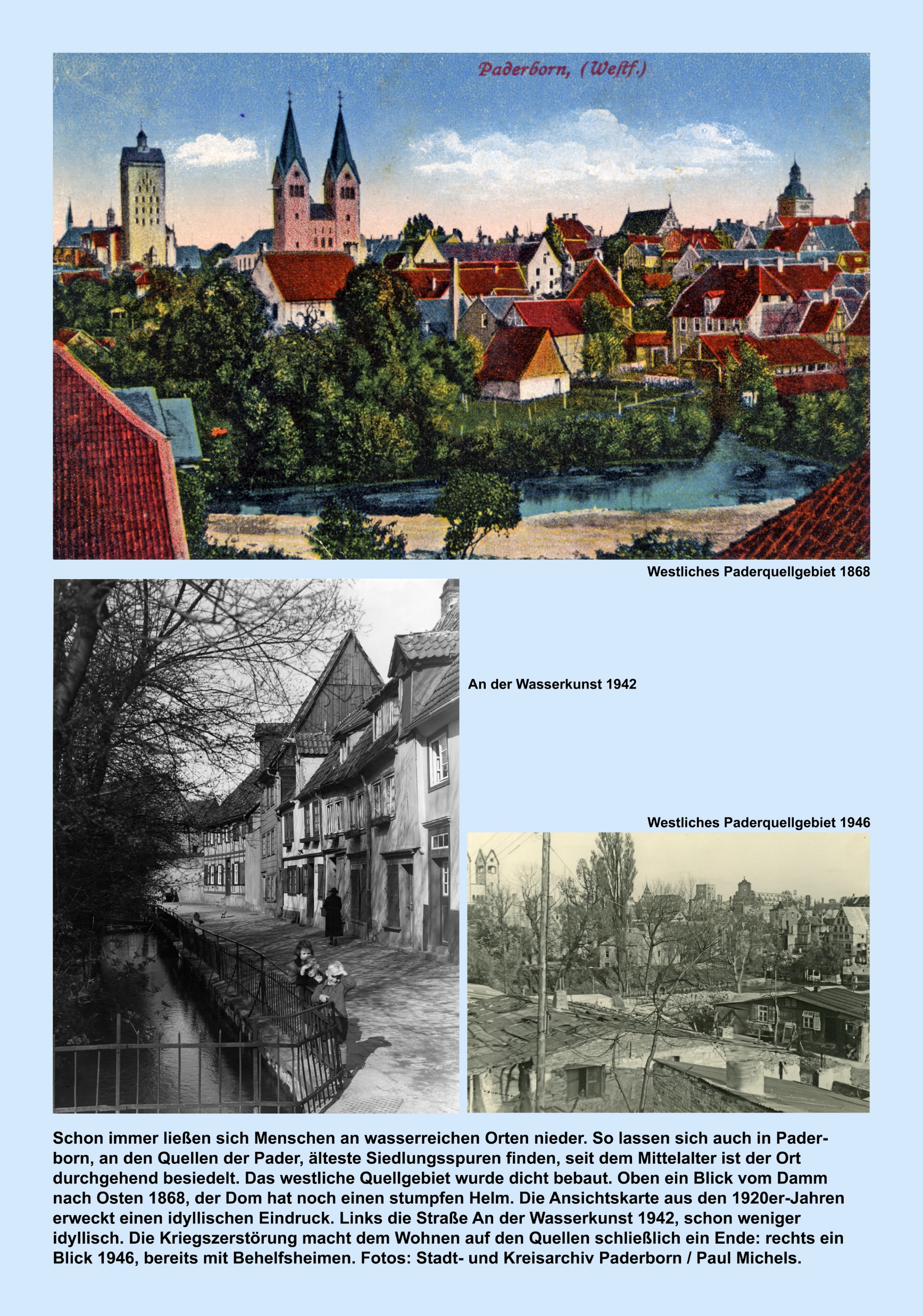 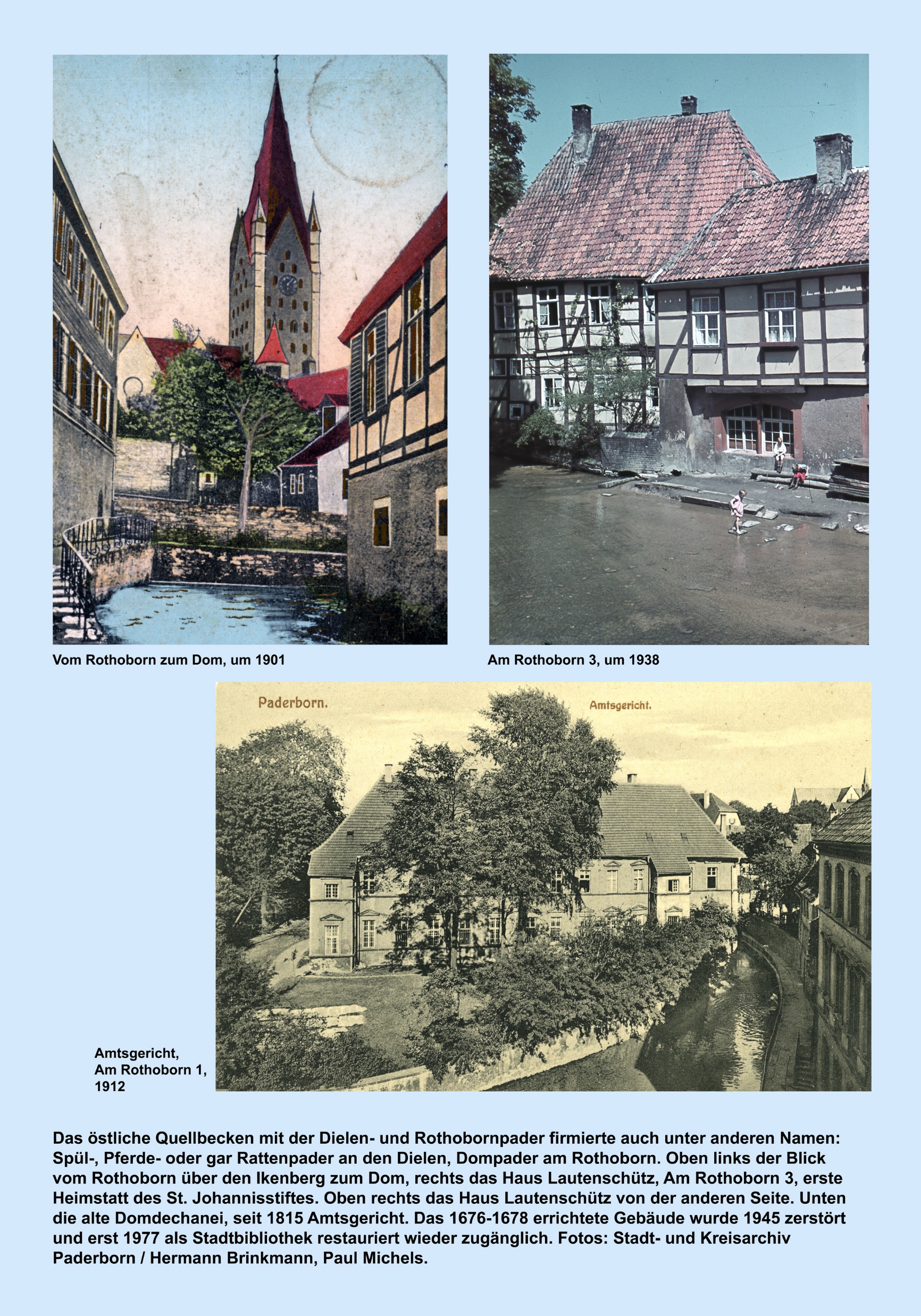 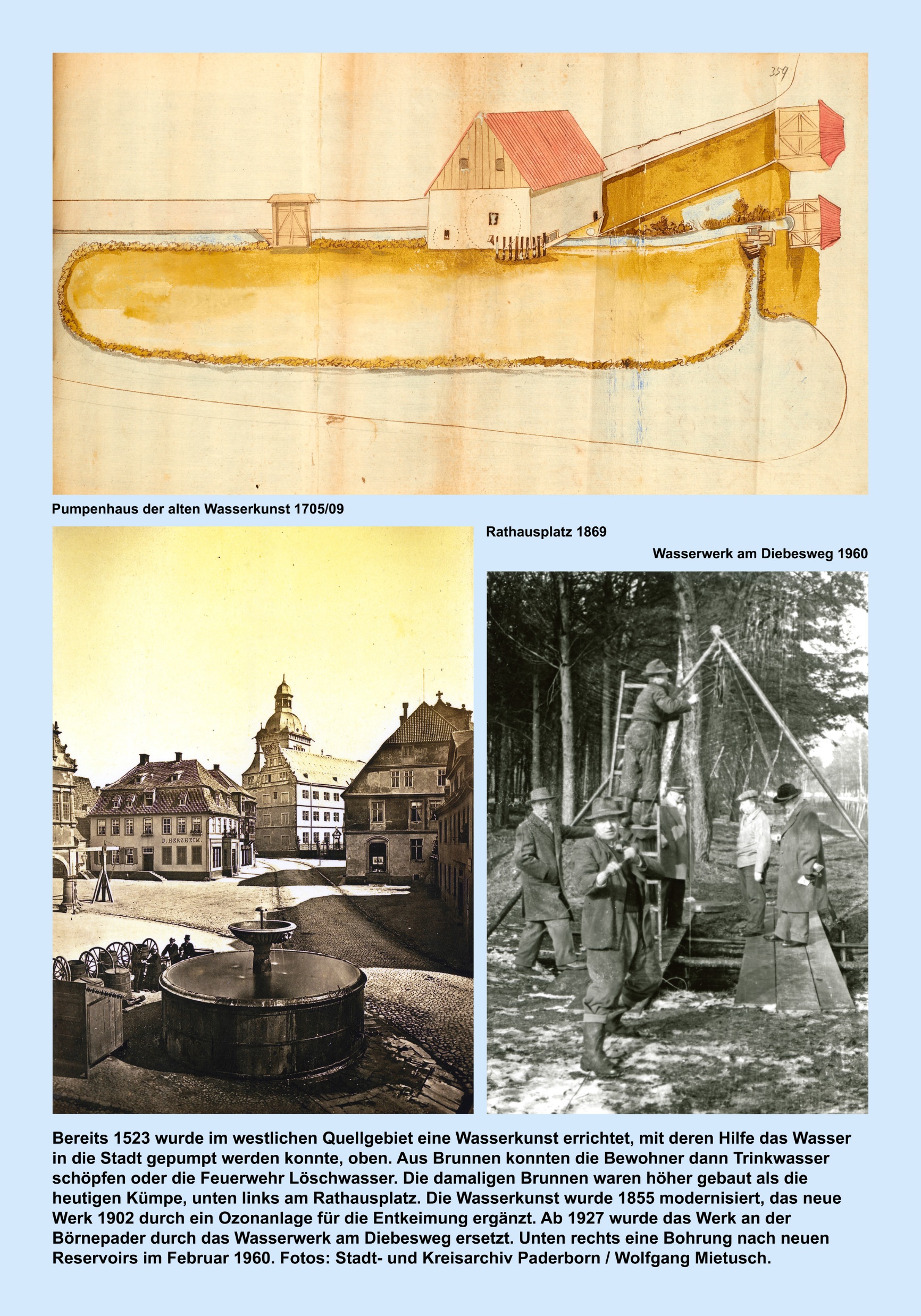 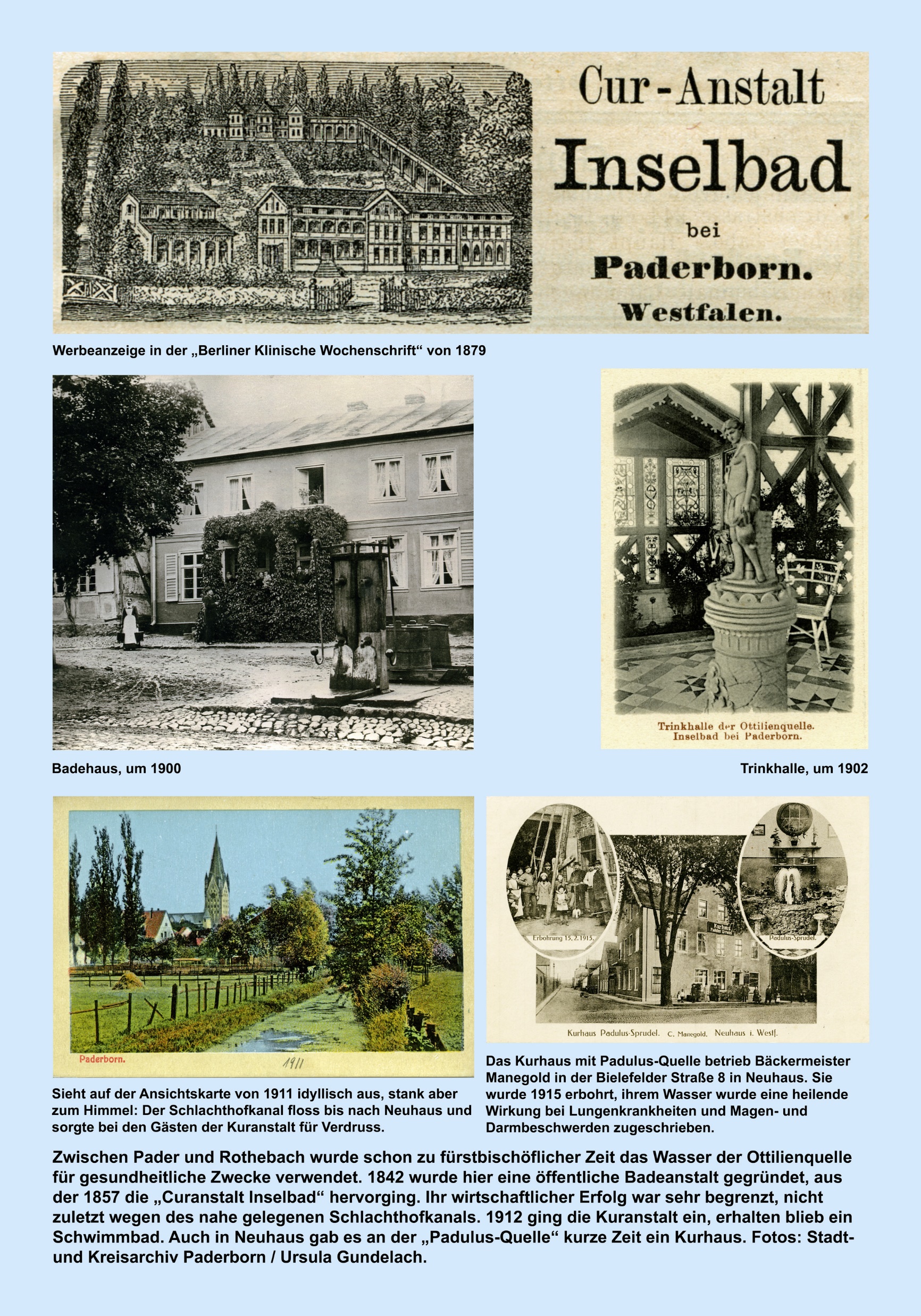 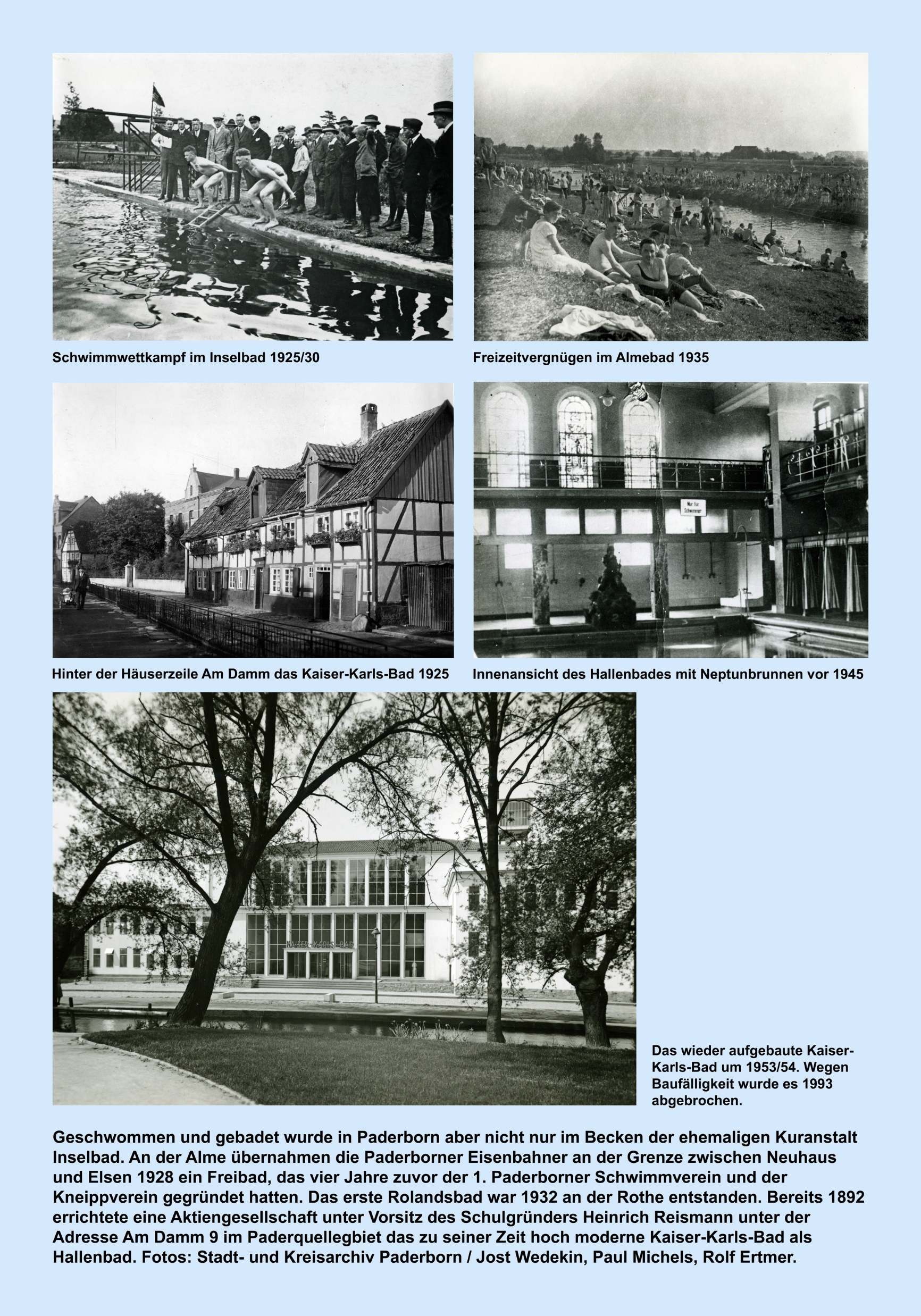 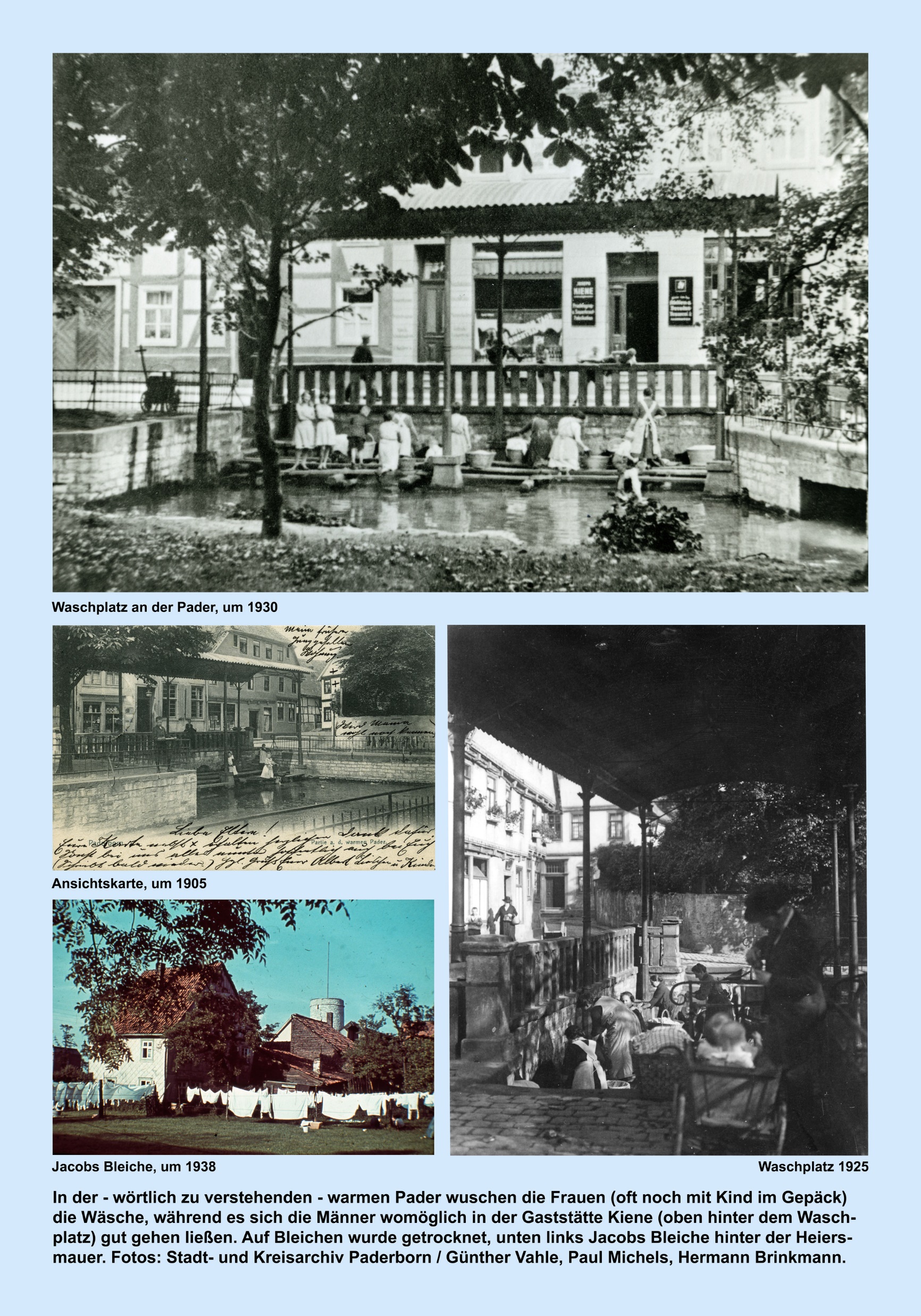 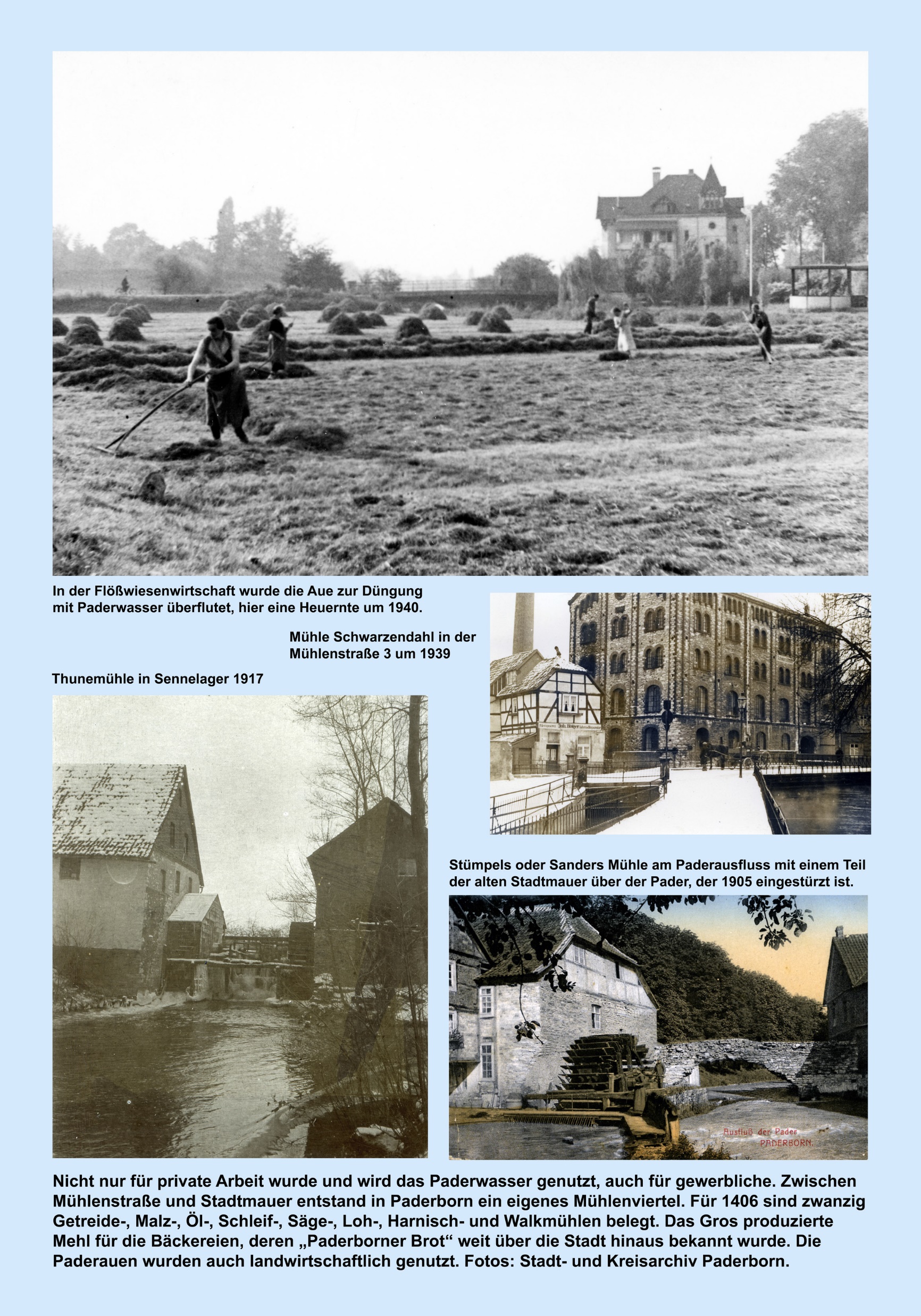 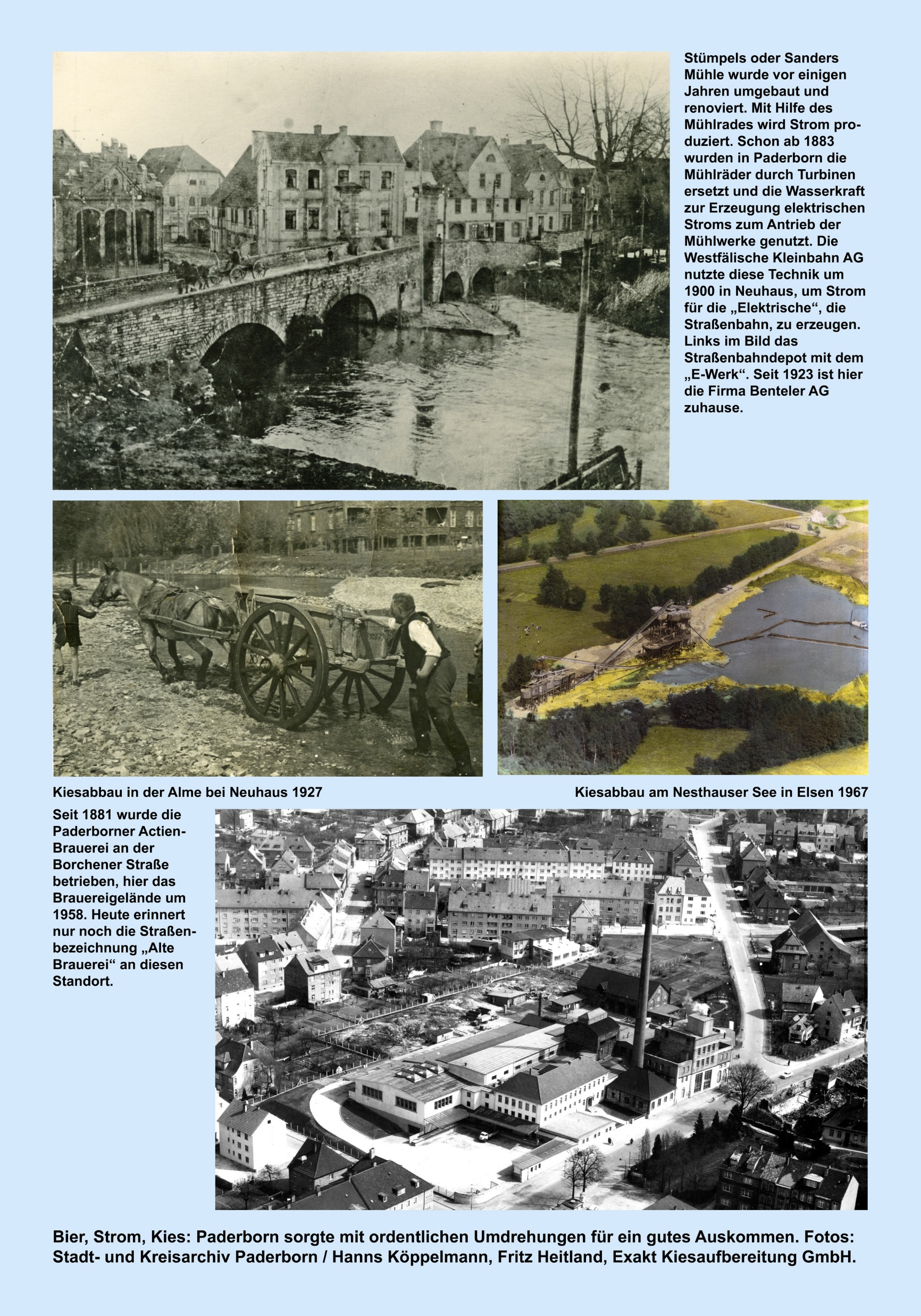 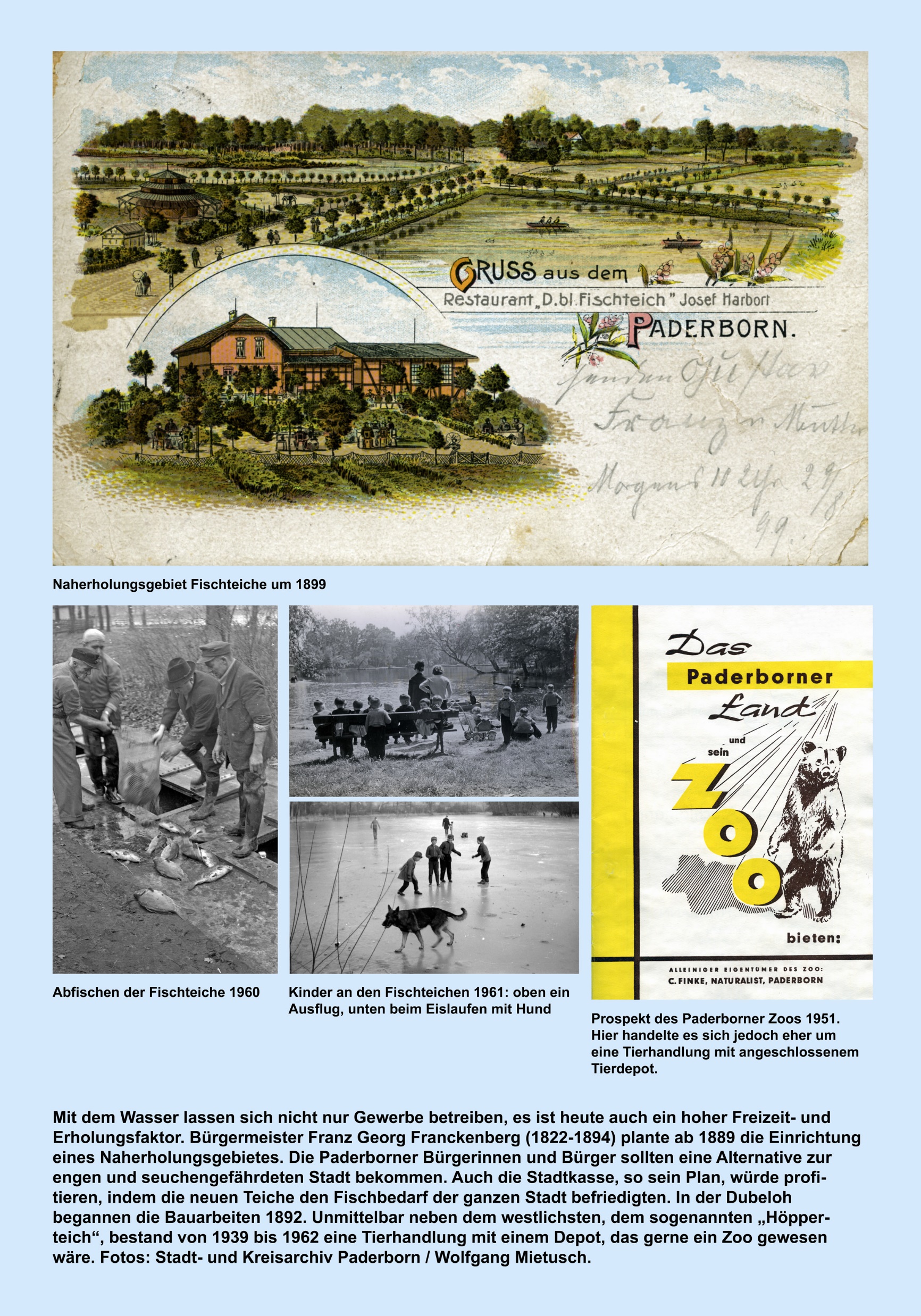 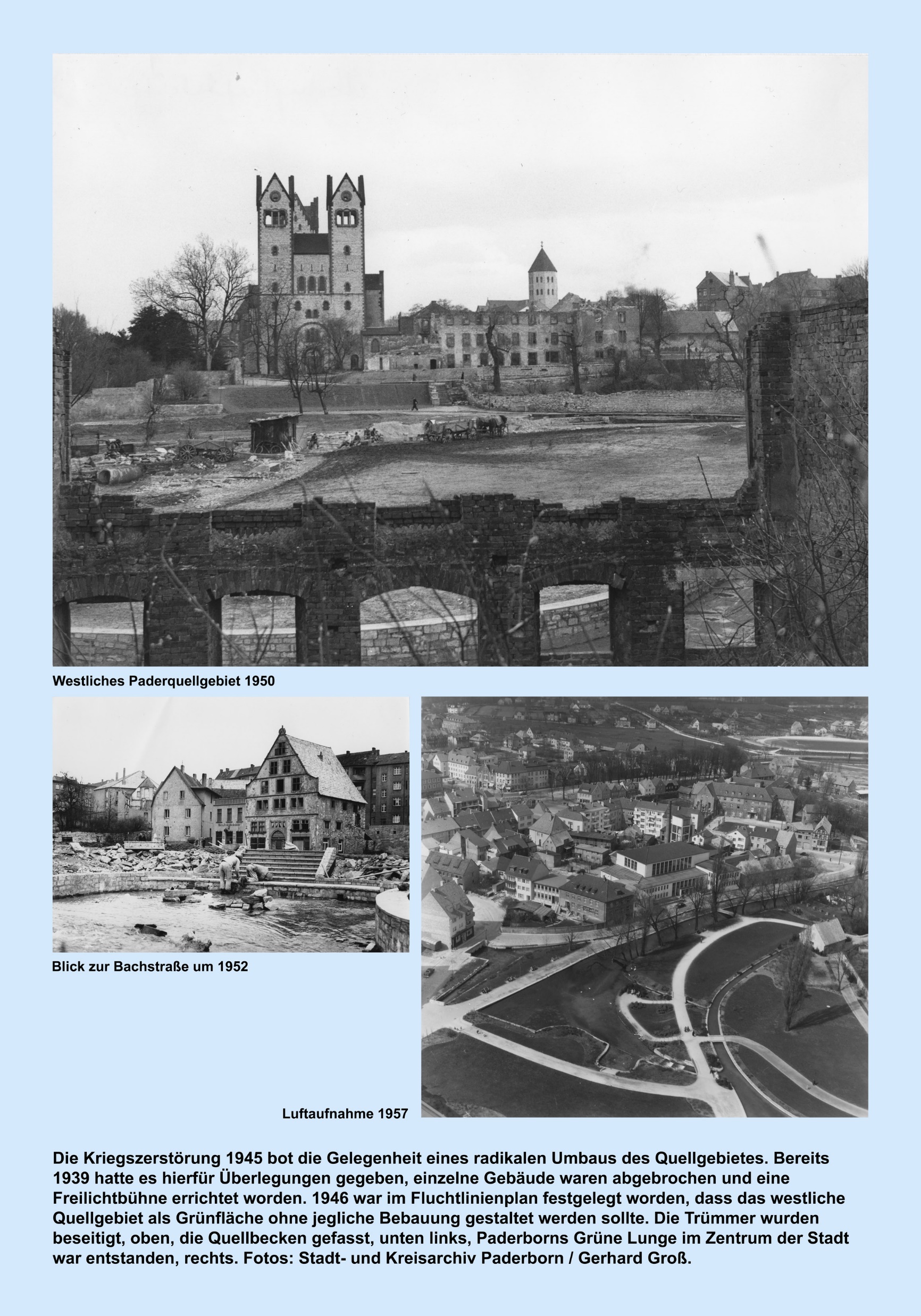 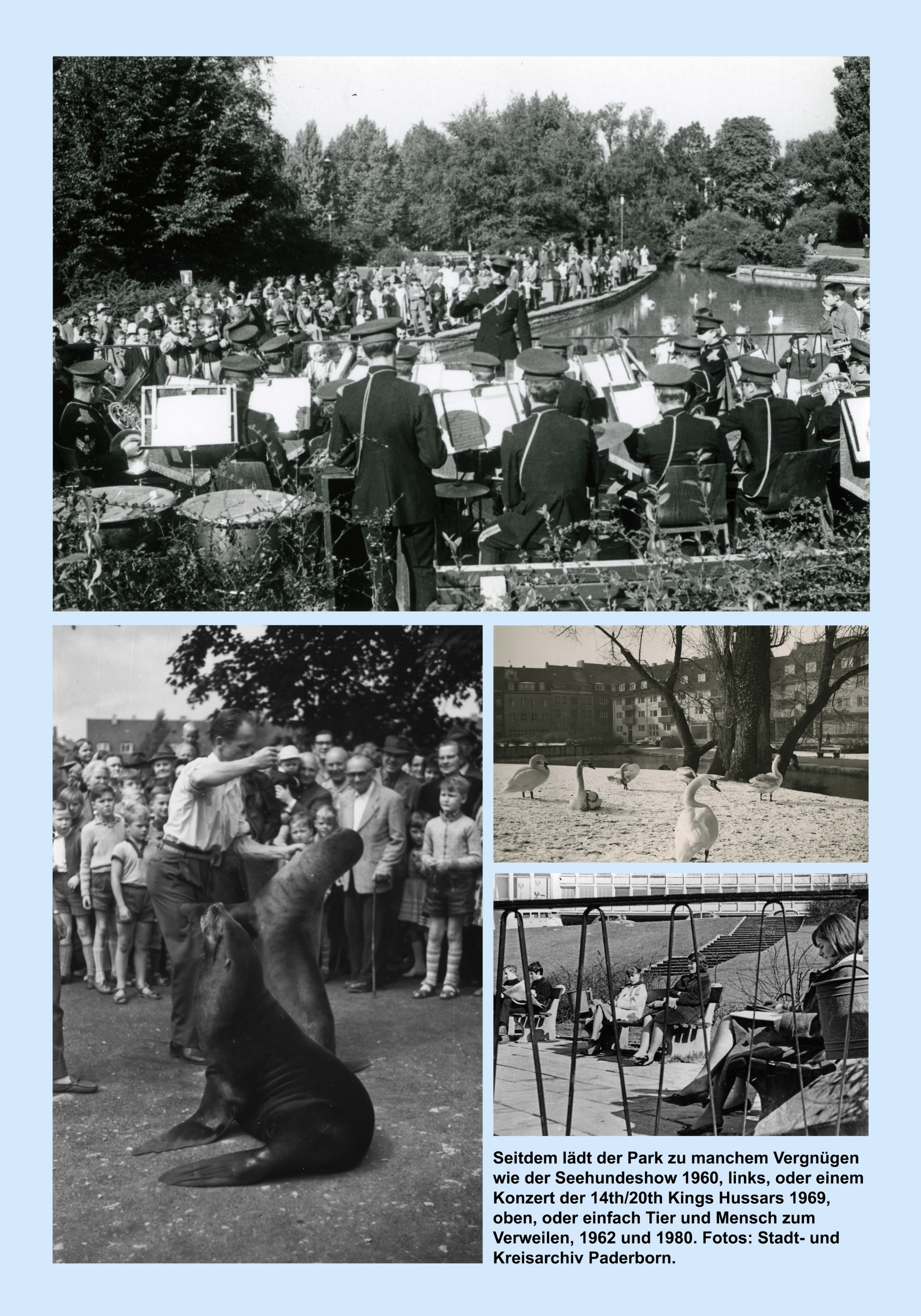 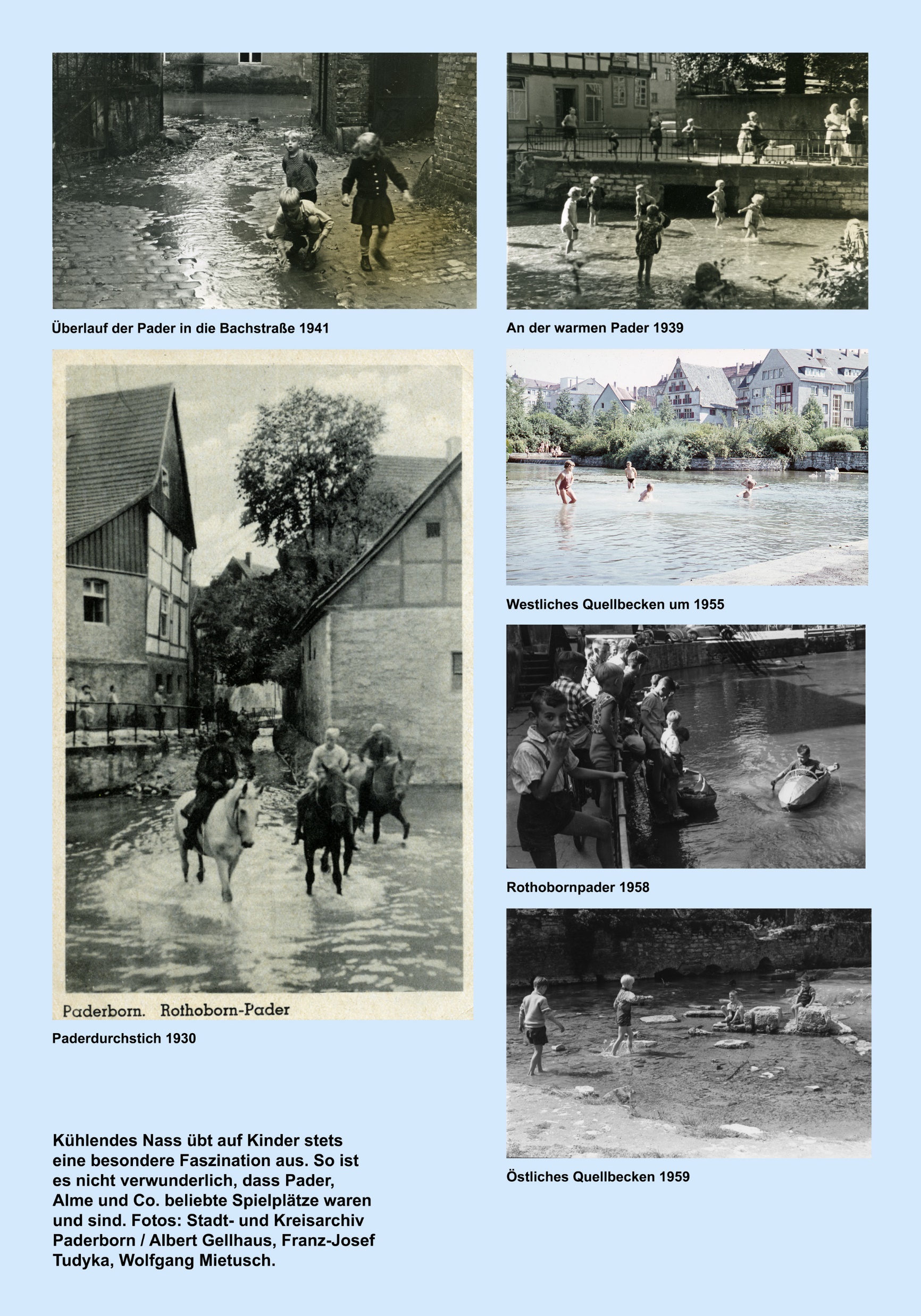 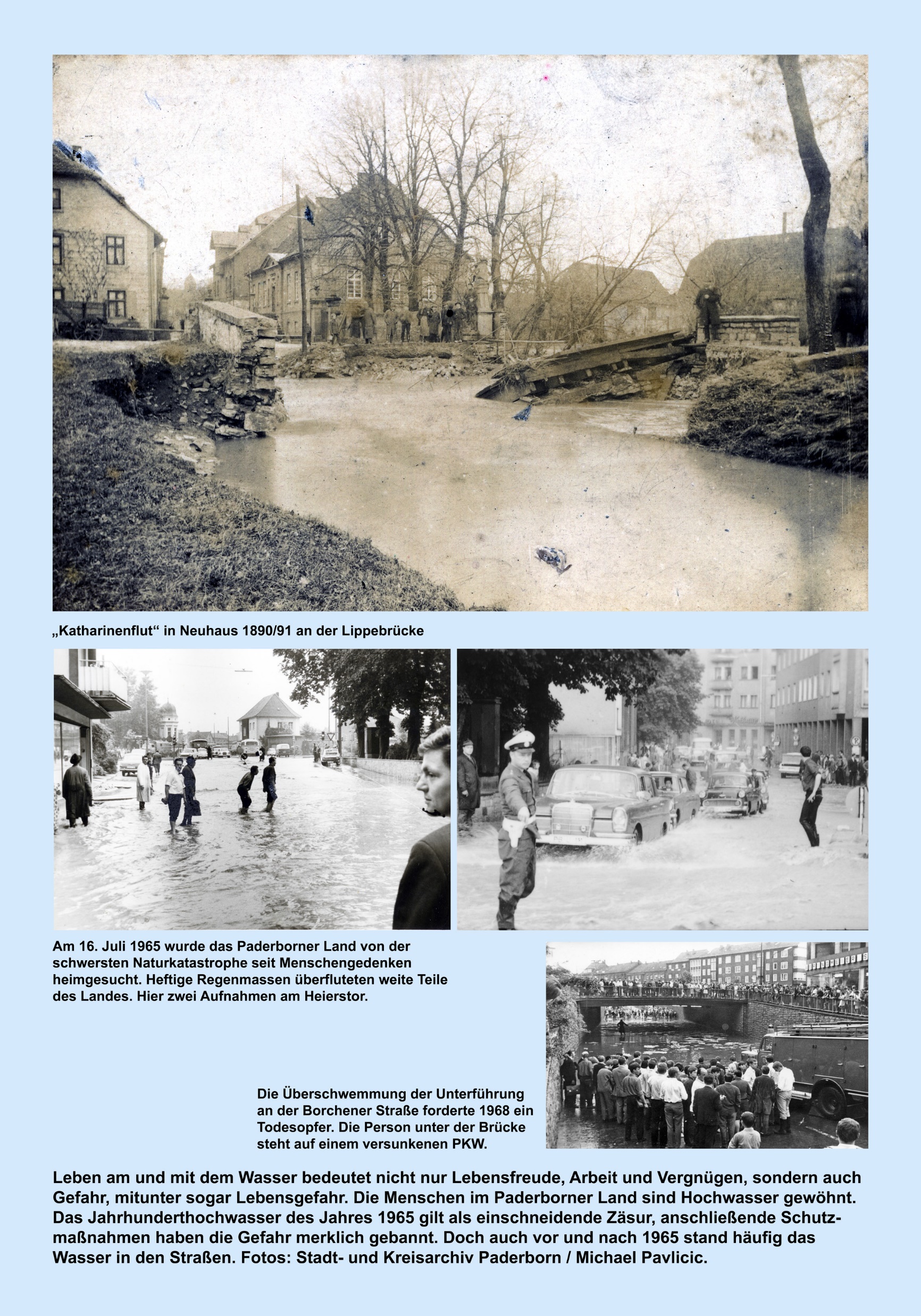 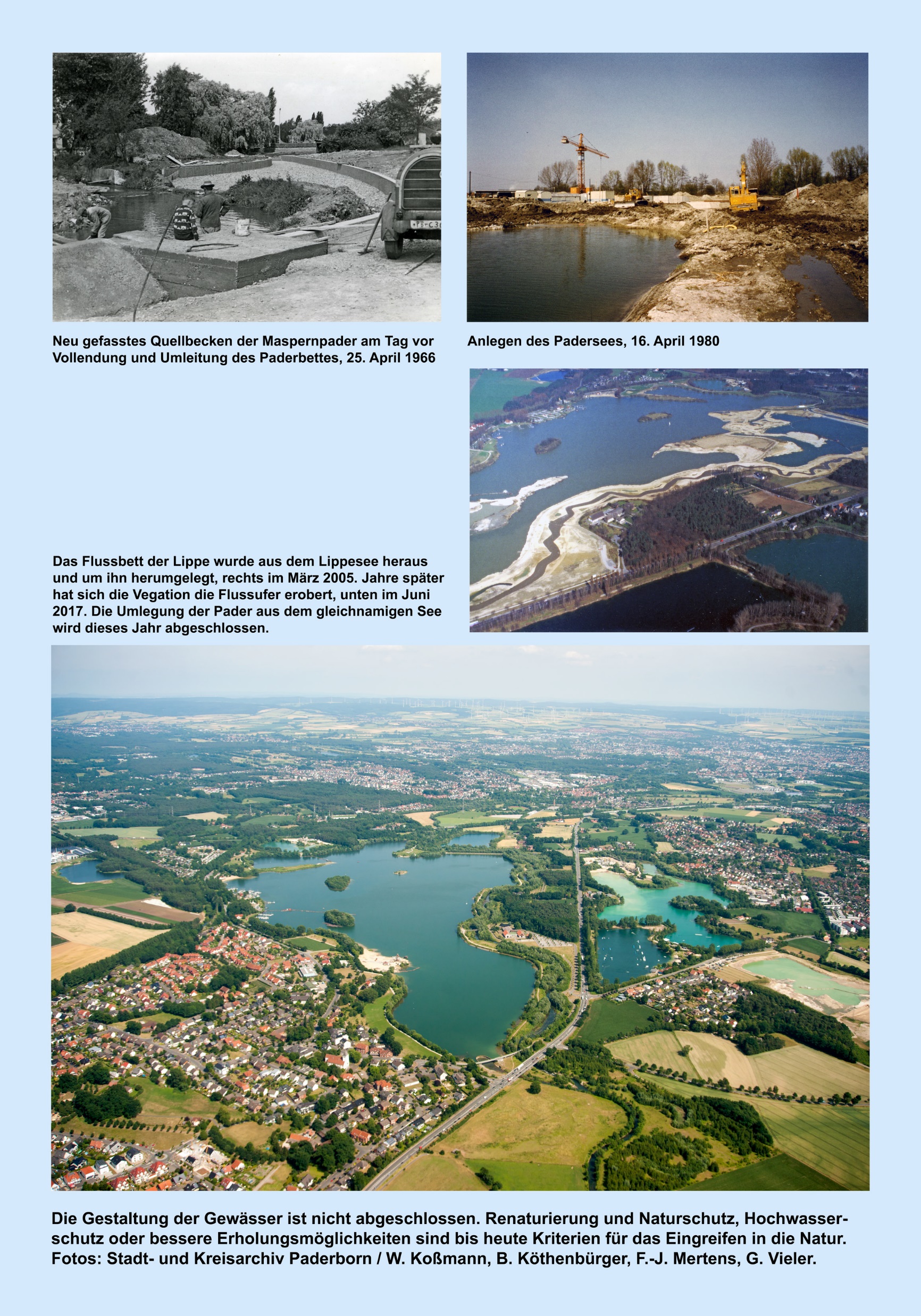